If Your Students can Google the Answer, You’re Not Asking the Right Questions!
Advocates for High-Ability Learners
July 15, 2011
Cindy Sheets
AHA-Learners.org
Google
about 300,000,000 searches per day
What do you search for?


Knowledge and facts are NOT enough
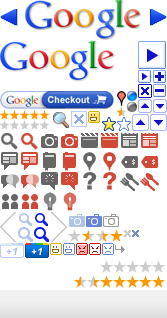 Dragons? Northwest Tree Octopus?
Just because you find it doesn’t       mean it’s true
Perils of online research with students
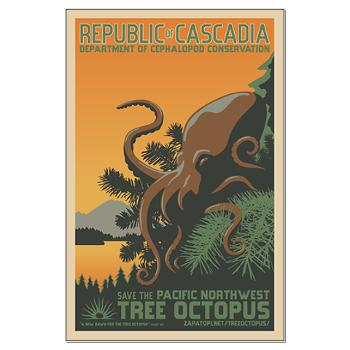 Are you asking the right questions?
What do you ask students to do with online resources?
Report
Research
Evaluate
Synthesize
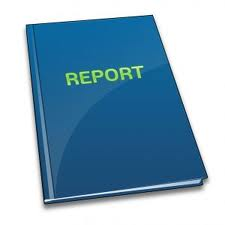 Inquiry
Use the web to answer complex questions?
Compare and contrast
Analysis, synthesis and evaluation
How were the Roman and Mongul fighters alike/different? What made them so successful?
Questions that ask “why” and “how” rather than who and what
How is global weather change affecting _____?
How does an entrepreneur create a successful new business?
How would it feel to be someone who experienced this period in history? What if I lived then?
Why were the Romans so advanced with engineering?
Chris Lehman
http://practicaltheory.org/serendipity/
Inquiry
Research
Collaboration
Presentation
Reflection

21st Century Skills
21st Century Skills
Creative Projects
Research information to create an original
Podcast
Play
Culture
Digital Storytelling

Students collaborate and communicate
Connect to others outside the school community when publishing original work
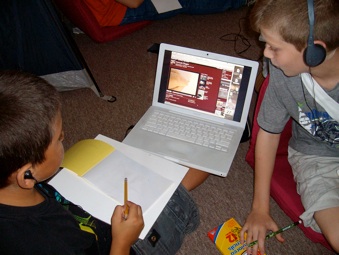 Critical Thinking
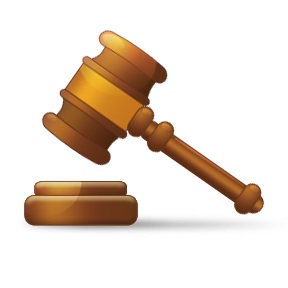 Debate 
Pros and cons
Create an essay – take a stand
Mock Trial
Solve a problem			
Christopher Columbus Awards

Using 21st Century Skills -
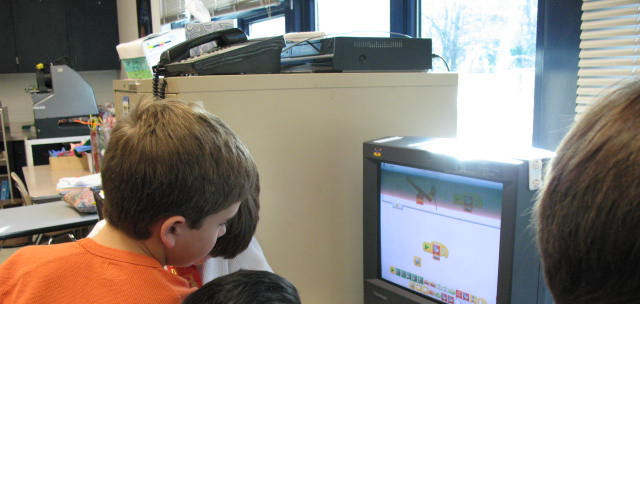 Problem Based Learning
Mock Trial based on historical event – use the web to locate information about the real event, and to find resources to support your side
Genetics – you’ve been assigned the role of adviser and need to inform people of the pros and cons of using genetically modified foods.
Paleontology – analyze bones/fossils and use web resources to support your conclusions
What if your school requires fidelity to the curriculum?
http://bit.ly/nRwmk6   “how to” from Edutopia
Christopher Columbus Awards
National Contest – community problem solving using technology, science 
 CFL light bulb disposal
Texting while driving
Backpack/textbook weight
Skating park
Deer road kill
Understanding Autism
Sleep issues in teens

http://www.christophercolumbusawards.com/
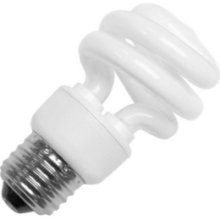 Plan a Trip
Use Internet resources to plan a specific trip based on your personal interests
How will you travel? Where will you stay? How much will it cost? How long will it take to arrive with the form of transportation you select?
Create a budget
List events or entertainment venues you plan to visit while traveling 

http://www.intime.uni.edu/lessons/021mihs/default.htm
http://www.microsoft.com/education/en-us/teachers/plans/Pages/road_trip.aspx
Genealogy
Learn about your family history using primary resources – such as the National Archives or Ancestry.com ($)
Research heritage based on family ethnic groups and countries and create a diary of one of your relatives.
Use primary resources from home – interview family members
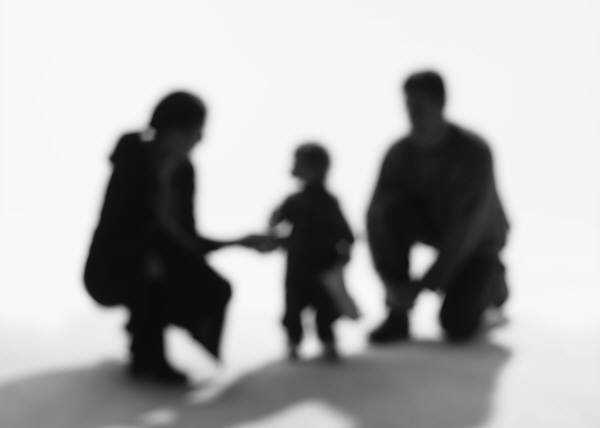 Digital Storytelling
See web site
Create an original story
Can be based on personal experience or themes determined by teacher
Collect artifacts from home or create original video/photo/audio to create your story and share with an audience
Could be issue based, or problem based stories as well
Publish your story: web page, PhotoStory3, podcast, other web 2.0 resources
Langwitches Guide to Digital Storytelling http://bit.ly/nHtiyP
Jason Ohler’s Digital Storytellinghttp://bit.ly/n8a8ZF
Create instead . .
Use a Web 2.0 tool to create your own 
Movies
Slide shows
Web pages
Podcasts
Stories
Animation
Let’s Collaborate!
Resources?
Web tools?
Projects?
Web Sites
http://23764158.nhd.weebly.com/  History Day project